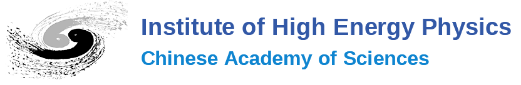 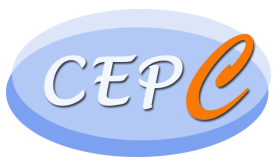 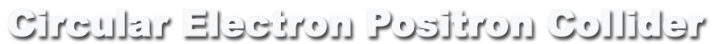 Possibility studies of 3T solenoid detector field for CEPC Z pole operation
Yiwei Wang

CEPC day, Nov 27, 2024, IHEP
1
Outline
Solenoid field compensation in CEPC TDR
Possibility studies of 3T solenoid detector field for CEPC Z pole operation
Local, non-local scheme
Work to be done and summary
Solenoid field compensation in CEPC TDR
Updated detector solenoid field @ W/Higgs/ttbar
(Scaled to 2T at IP @ Z)
Data from Feipeng Ning
The detector solenoid are compensated locally with anti-solenoids 
From IP to the entrance of Q1A (0 to 1.9m): 
∫Bzdz cancled between the IP and the entrance of final quadrupole with strong anti-solenoid field in 1.1m to 1.9m.
Field configuration optimized to get emittance minimum and iterate with anti-solenoid technical constraints
From the entrance of Q1A to Q3(1.9m to 10.55m)
Bz keep fully cancellation along this region
From the Q3 to the last bend (farer than 10.55m)
∫Bzdz from detector only < 0.5 T*m. 
Along beam line (not z), fully cancelation in Q3 and pre-cancelation in some extension region (with length of 1m) for the long tail of the detector solenoid field
tentative, to be optimized with the evolution of the detector design
Z(m)
Compensated solenoid field from IP to the entrance of Q1A (same with TDR for combined field)
Emittance contribution from the from IP to the entrance of Q1A
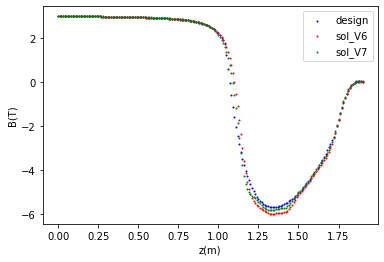 Z scaled to 2T
3
Possibility studies of 3T solenoid detector field for CEPC Z pole operation
Para table by D. Wang, Nov 2024
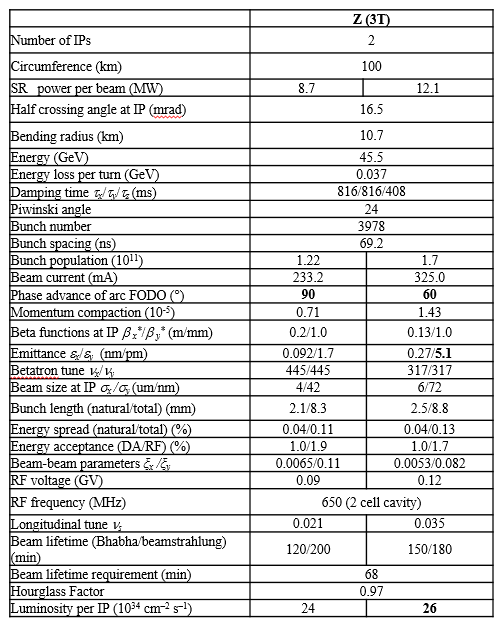 If keep local compensation scheme
Bz0 2 T=>3 T 
vertical emittance 0.95pm => 7.2pm, possible to reduced to 5.1 pm (excluded other region) by optimize the technical design
Compensated solenoid field from IP to the entrance of Q1A (same with TDR for combined field)
Emittance contribution from the from IP to the entrance of Q1A
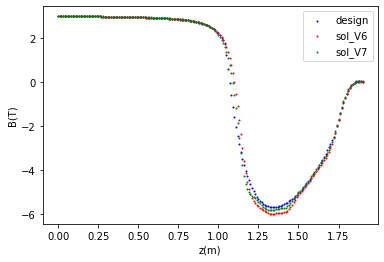 Z scaled to 2T
Lumi may be a bit lower due to coupling in other regions
Highl lumi Z: 115*10^34/cm^2/s
Possibility studies of 3T solenoid detector field for CEPC Z pole operation
If non-local compensation scheme
Bz0 2 T=>3 T
asumming same length of anti-solenoid in front of the final quadrupoles, dBz 5.7 T => 3 T, vertical emittance 0.95pm => 0.04pm
effect on Beam dynamics : Peak luminosity will not be limited by the vertical emittance, but the residual orbit and dispersion will disturb the beam dynamics: beam lifetime, polarization
effect on MDI: Ani-solenoid Bzmax 5.7 T => 3 T, synchrotron radiation power will be reduced with 1/Bzmax^2
FCCee local vs. non-local compensationA. Ciarma, H. Burkhardt, P. Raimondi et al
A. Ciarma et al, IPAC24
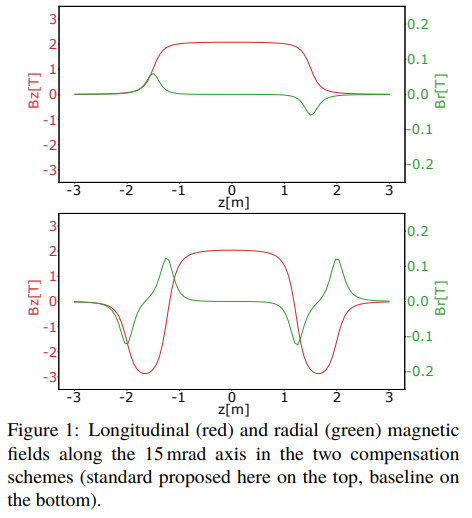 Emittance reduced 0.195 pm to 0.002 pm
SR power reduced from 80 kW to 12 kW/IP
local
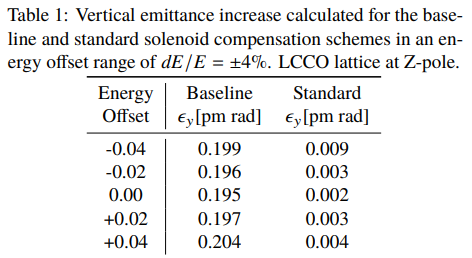 Non-local
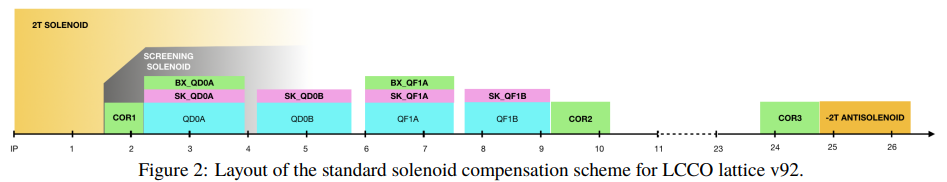 FCCee local vs. non-local compensationK. Oide
K. Oide, 11 Nov 2024
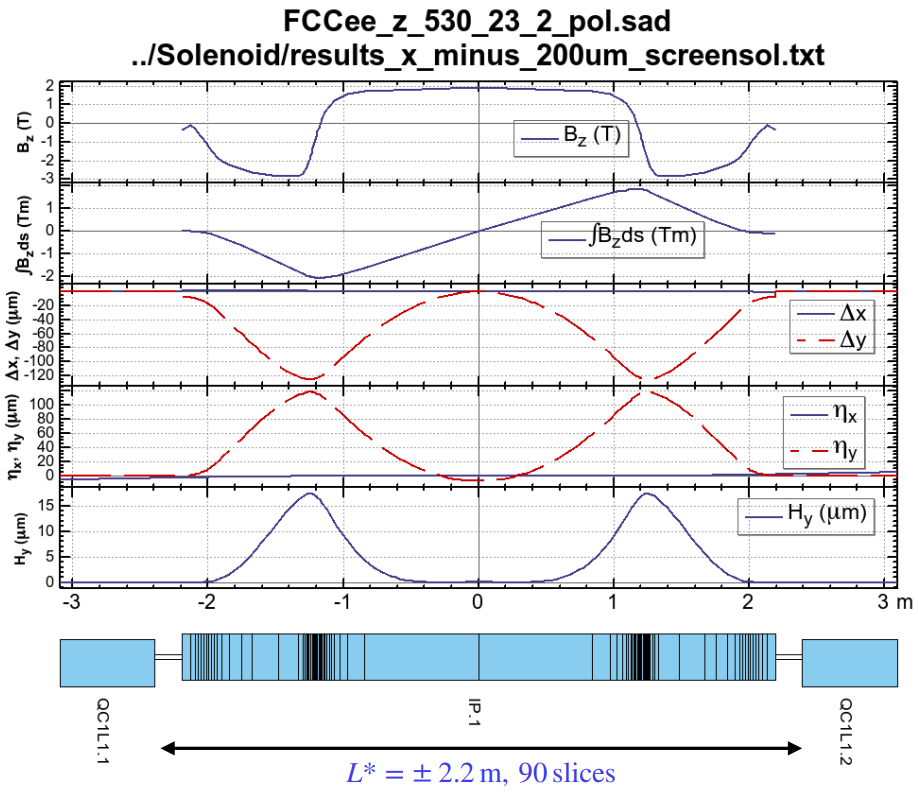 Emittance reduced 0.43 pm to 0.24 pm
The vertical emittance of type F still looks larger than Burkhardt/Ciarma’s, but it is already enough small. 
The recent required lattice vertical emittance is 1.0 pm
• The type F with seems usable, except for the polarization. 
• A polarization tuning such as vertical bump in the arc is necessary
local
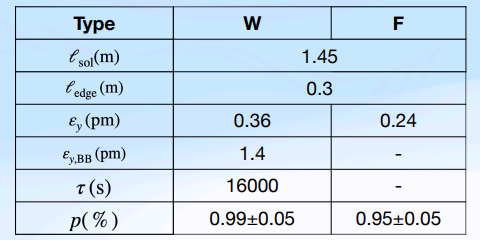 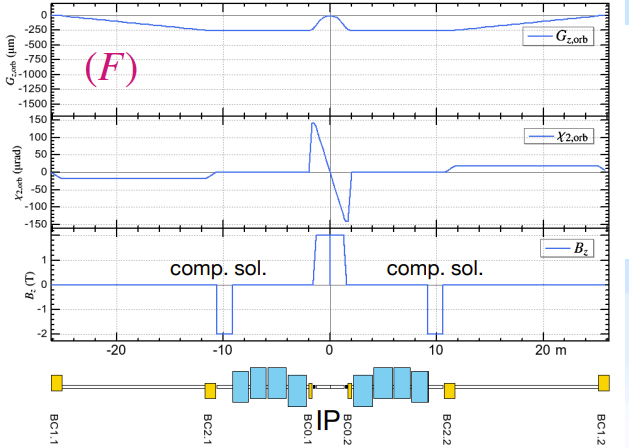 Non-local
FCCee local vs. non-local compensation (cont.)K. Oide
The type F with seems usable, except for the polarization. 
• A polarization tuning such as vertical bump in the arc is necessary
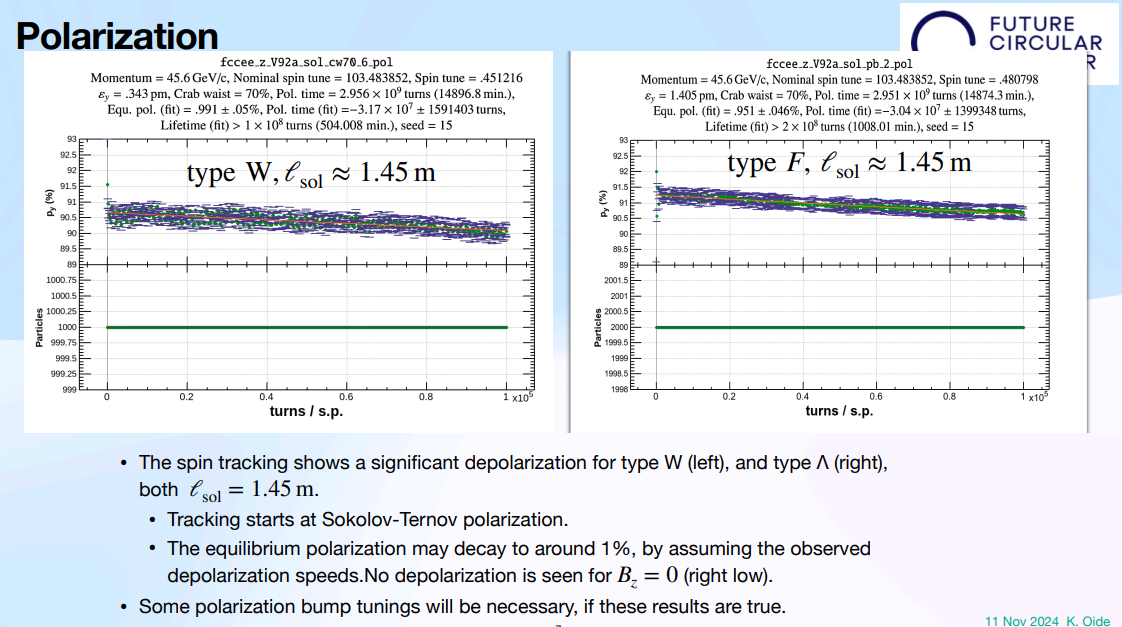 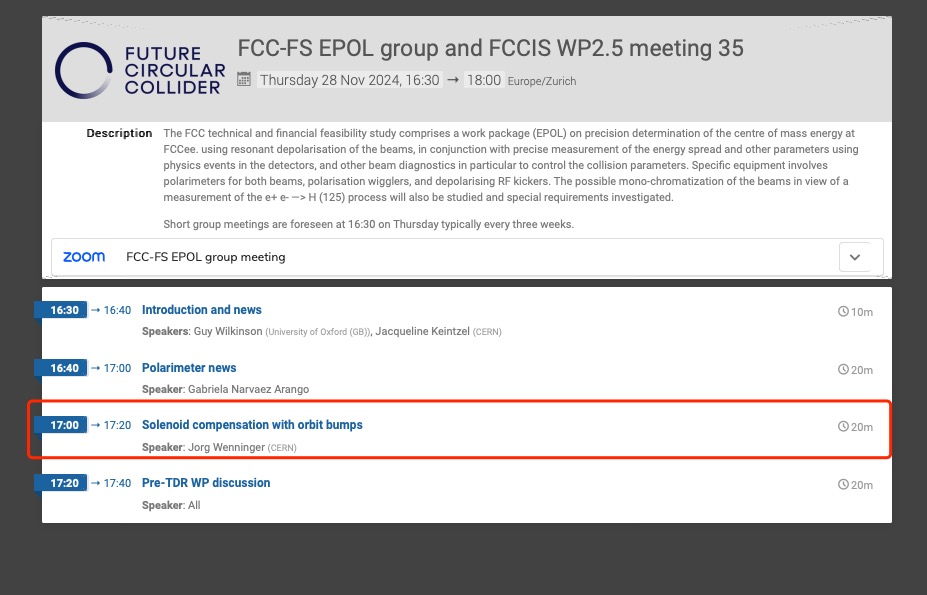 Beam-Beam with solenoid (local scheme)
Beam lost
Summary
Possibility studies of 3T solenoid detector field for CEPC Z pole operation
With local compensation scheme: 115 => 26E34/cm^2/s
With non-local compensation scheme
effect on Beam dynamics : Peak luminosity will not be limited by the vertical emittance, but the residual orbit and dispersion will disturb the beam dynamics: beam lifetime, polarization (to be checked)
effect on MDI: Ani-solenoid Bzmax 5.7 T => 3 T, synchrotron radiation power will be reduced with 1/Bzmax^2
backup
CEPC Design Parameters
𝛽y∗ and emittance chosen for luminosity
adequate bunch population Ne for the luminosity and the achievable energy acceptance for lattice design
Number of bunches Nb is adjusted to keep the beam current
Updated bunch spacing for the requirement from detector (D. Wang, Aug 2024, CEPC day)
Ref: CEPC TDR; Radiation Detection Technology and Methods (2024) 8:1–1105, https://doi.org/10.1007/s41605-024-00463-y;
12
CEPC workshop 2024